CSE 357, Fall 2024Statistical Methods for Data ScienceLecture 1: Intro and Logistics
Instructor: Anshul Gandhi
Department of Computer Science
1
CSE 357, Fall 2024Statistical Methods for Data Science
What is Data Science?

Analysis of data (using several tools/techniques)

Statistics/Data Analysis + CS
2
CSE 357, Fall 2024Statistical Methods for Data Science
Who is a Data Scientist

Statistics/Data Analysis + CS

Someone who is better at stats than the average CS person
and 
someone who is better at CS than an average statistician.
3
Contact Info:

  Anshul Gandhi
  347, New CS building
  anshul@cs.stonybrook.edu
 anshul.gandhi@stonybrook.edu (Brightspace, SOLAR)

  PLEASE USE PIAZZA FOR ALL COMMUNICATIONS
4
Outline
Logistics

Course info
Lectures
Office Hours
Course webpage + resources

Grading

Syllabus
Tentative schedule
5
Course Info
Probability theory
Probability review (basics, conditional prob, Bayes’ theorem)
Random variables (mean, variance, Geometric, Normal)
Statistical inference
Non-parametric inference (empirical distribution, sample mean, bias, confidence intervals)
Parametric inference (method of moments, max. likelihood)
Hypothesis testing (truth table, various tests, p-values)
Bayesian inference (Bayesian reasoning, conjugate priors)
DS techniques
Regression analysis (linear regression, residuals)
6
Course Info
Prerequisites:
Probability and Statistics
Will greatly help!
Basic  CS + programming background
We will exclusively use Python (no exceptions)

This is NOT a systems course
More of a theory + algorithms course
7
Course Info
Recommended texts:





Software:
Available from DoIT
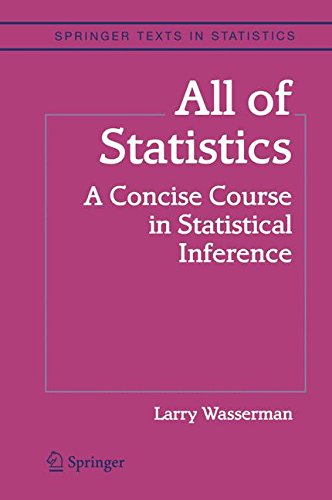 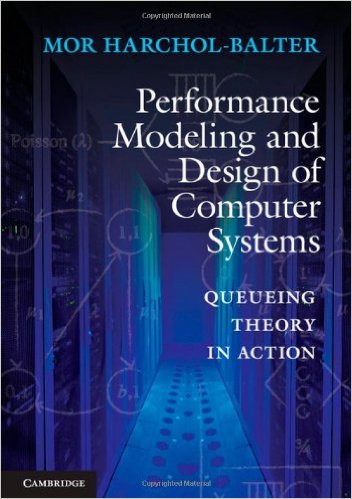 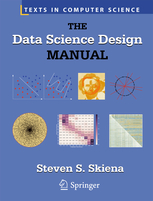 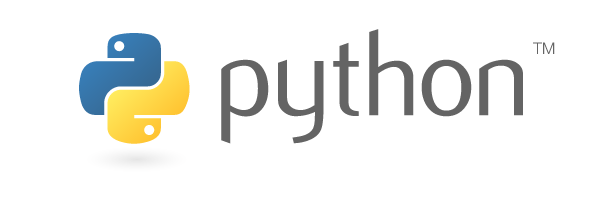 8
Example 1: Simple stats
X is a collection of 99 integers (positive and negative)
Mean(X) > 0
How many elements of X are > 0?

Same question but now Median(X) > 0?
9
Lectures
Tu Th: 12:30pm – 1:50pm
Javits 101
Live slides + annotations (+ maybe prepared slides)
Slides on class website (more on this later today)
No recordings
5-min break at the halfway point
Occasionally some programming (Python)
Code/scripts will be posted on class website
10
Lectures
Interactive (please): useful checkpoints, questions
Plan to take down notes somewhere (book, tablet)
Attendance is not mandatory but strongly encouraged
Will provide several hints in class for exam Qs
Possible guest lectures: (i) Python, (ii) Stats in medicine.
May have cancellations due to weather or unavailability
Will be emailed and updated on website/piazza
11
Lectures
All off-class communication (changes in deadlines, class cancelations, etc.) will be via piazza
Please sign-up and change communication mode to real-time
Post your lecture doubts or assignment clarifications on piazza, and instructor or TAs will respond
12
Office hours
Tu Th 2-3pm
NCS 347 (in-person)

TA and TA OH: TBD
1-hour TA OH every week, for assignment help
Piazza for assignment queries (do not give away answers)
13
Example 2: Correlation v/s Causation
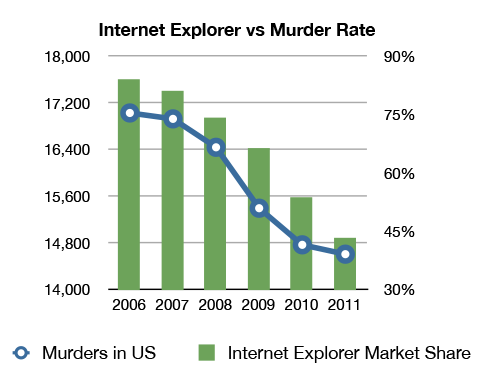 Q1: Are A and B correlated?
A
B
14
Example 2: Correlation v/s Causation
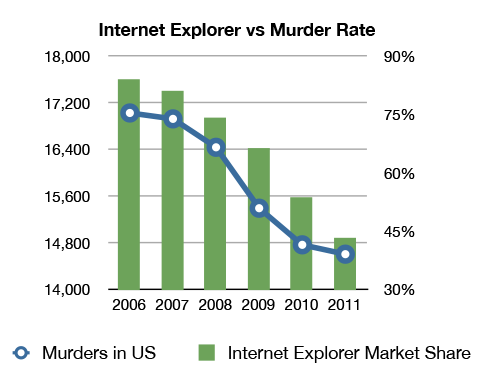 Q2: Which of the following is true(i) A causes B
(ii) B causes A
(iii) Either (i) or (ii)
(iv) None of the above
A
B
15
Example 2: Correlation v/s Causation
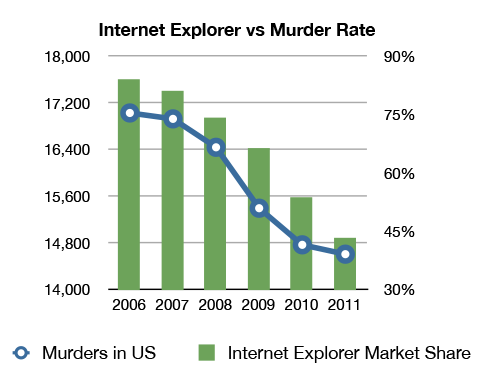 Q2: Which of the following is true(i) A causes B
(ii) B causes A
(iii) Either (i) or (ii)
(iv) None of the above
A
B
16
Example 2: Correlation v/s Causation
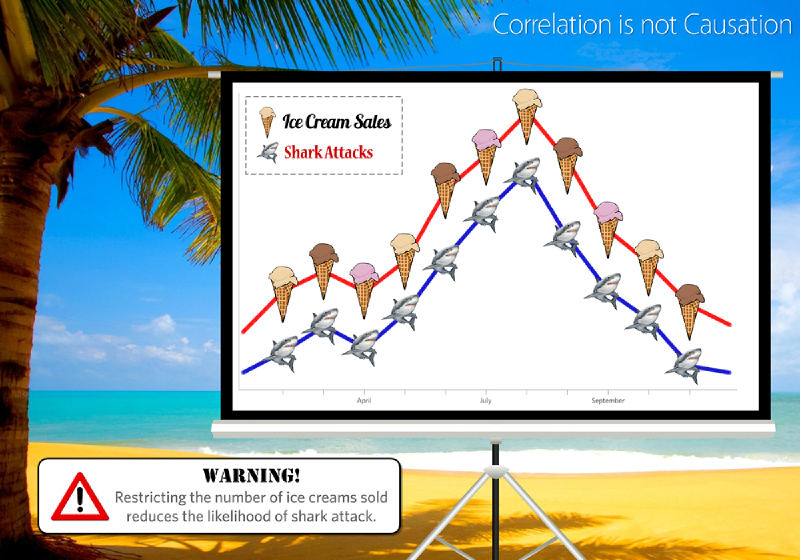 17
Example 3: Correlation v/s Causation
BLUE: # daily covid cases in US
RED: amazon reviews claiming no scent for Yankee candles
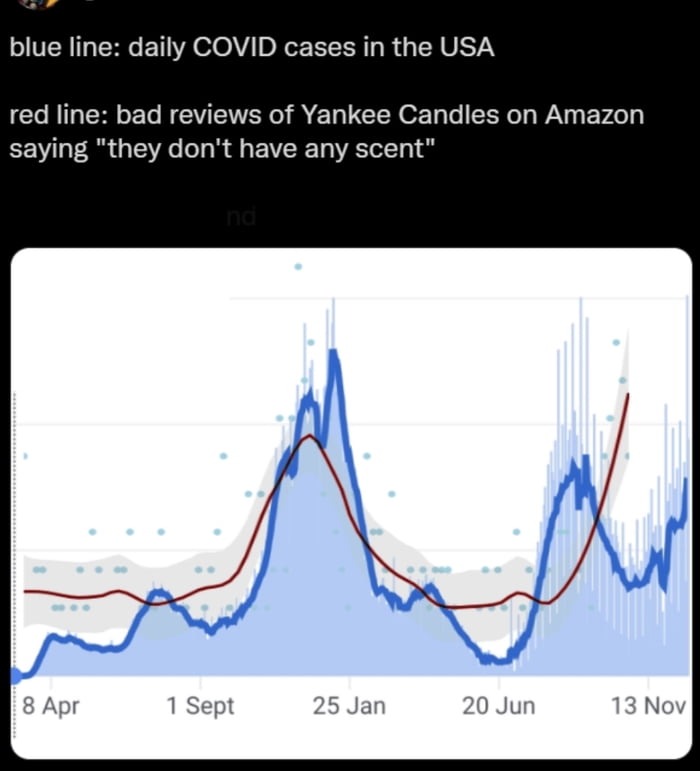 2021
18
Course webpage
www.cs.stonybrook.edu/~cse357 (will redirect)

Please bookmark this page

This is your best resource!

Will be regularly updated
Lecture slides
Assignment and exam dates
Assignment data files
Readings
Python scripts
19
Course webpage
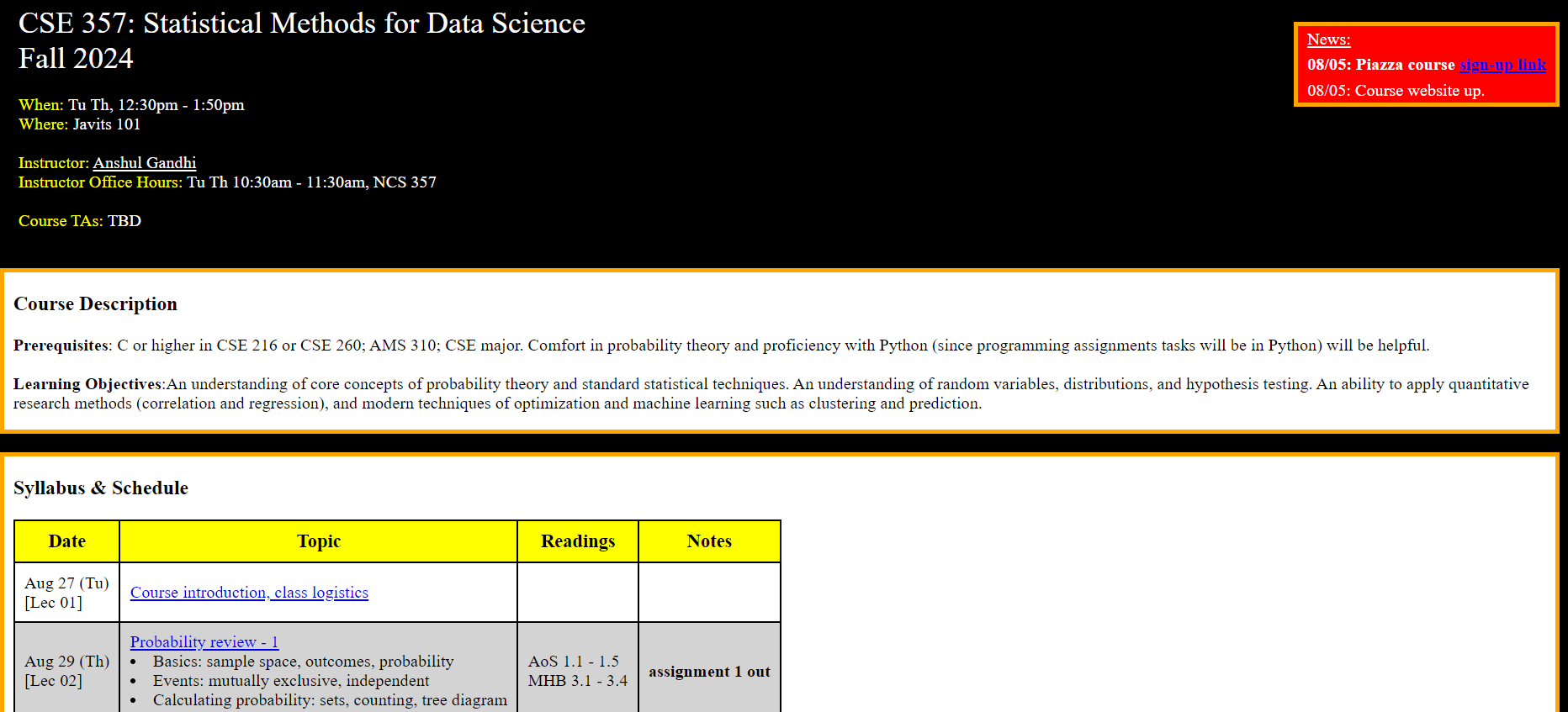 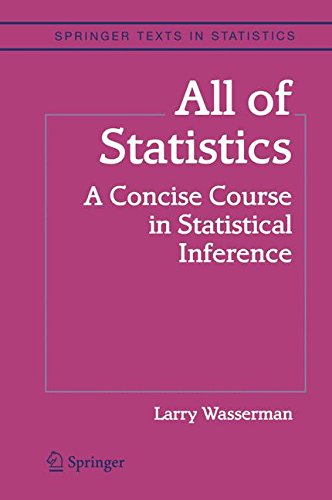 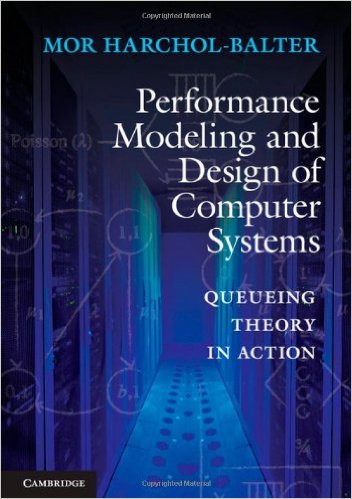 20
Other resources
Piazza (link on website)
Primary mode of communication, please sign up!
Helpful for posting lecture or assignment doubts
Instructor + TA will respond in a timely manner
Do NOT wait till the last moment
Announcements, abundance of caution, etc.

Brightspace for assignments, solutions, and grades
Assignment submission also via Brightspace
Upload all files (pdf, graphs, code) as an archive file (zip, tar)
21
Example 3: Inspection Paradox
Students at BSU complain about large class sizes. In an unbiased sample poll of students, the average reported class size was far beyond 100. However, BSU admin swears that the average class size is less than 50. Who is lying?
10 students
10 students
CSE 999, 180 students
10 students
10 students
Avg class size = (180 + 10 + 10 + 10 + 10)/5 = 220/5 = 44 < 50
Reported average = (180*180 + 4*10*10)/220 = 149 > 100
22
Grading
40% assignments (submit online) 
60% exams (2 in-class, mid-terms)
0% attendance
Grading is on a curve
23
Grading - assignments
40% assignments
6 assignments (roughly once every 1.5 weeks)
5-6 problems per assignment
Later assignments will have more programming
Questions will be based on lectures, but tougher on purpose
Collaboration is allowed (groups of at most 4 students)
One write-up/upload per group
Only use techniques taught in class
Discuss ONLY among group members
Form groups yourself, use piazza if needed
If a group member is inactive, let me know asap!
Group members can change (please check with me first)
24
Grading - assignments
40% assignments
Submit all files (scanned pdf, py files, graphs) as one archive
Solutions can be types of hand-written (legible)
Only one group member needs to submit, mention all names
On Brightspace
Assignments due at 11:59pm on due date
Due date posted on class website and in assignment pdf
Example: A1 due on Sept 9th
Brightspace will mark submissions after 11:59pm on Sept 9th as LATE, will not be graded if late
Upload ahead of time, updates till 11:59pm allowed
NO LATE SUBMISSIONS, NO EXCEPTIONS
25
Grading - exams
60% exams
Mid-terms 1 and 2
25% mid-term 1 (probs&stats, basics of inference), early October
35% mid-term 2 (inference, techniques), early December
Non-overlapping

In-class exams (~70mins)
Easier than assignments, on-par with in-lecture questions
Entirely based on material covered in class
Closed-notes, closed-book (index card allowed)
No programming questions
No collaborations, obviously
Will release practice mid-term exam a week prior
26
Grading – attendance
0%
Attending class will be beneficial!
Exam questions centered around lecture material
Useful hints/questions posed in lectures
Practice questions in class will aid self-evaluation
Lectures not recorded to encourage attendance, though slides will be posted on website by end-of-day
27
Grading recap
40% assignments (6 assignments)
60% exams (two exams)
0% class participation
Grading is on a curve
28
Schedule
Probability Theory (6-7 lectures, 2 assignments)
Probability review (events, computing probability, conditional prob., Bayes’ thm.)
Random variables (Geometric, Exponential, Normal, expectation, moments, etc.)
Probability inequalities (Markov’s, Chebyshev’s, Central Limit thm., etc.)
MID-TERM 1 (Early October)
Statistical Inference (12-14 lectures , 3 assignments)
Non-parametric inference (empirical PDF, bias, kernel density, plug-in estimator)
Confidence intervals (percentiles, Normal-based CIs)
Parametric inference (method of moments, max likelihood estimator)
Hypothesis testing (Wald’s test, t-test, KS test, p-values, permutation test)
Bayesian inference (Bayesian reasoning, inference, etc.)
Data Science Models (2-3 lectures, 1 assignment)
Regression (simple LR, multiple LR, residuals)
MID-TERM 2 (Early December)
29
Key Takeaways
Very useful course for data scientist or quantitative analyst positions or ML/DS researchers
Math-heavy course
Exams have high weightage
30
Syllabus
www.cs.stonybrook.edu/~cse357
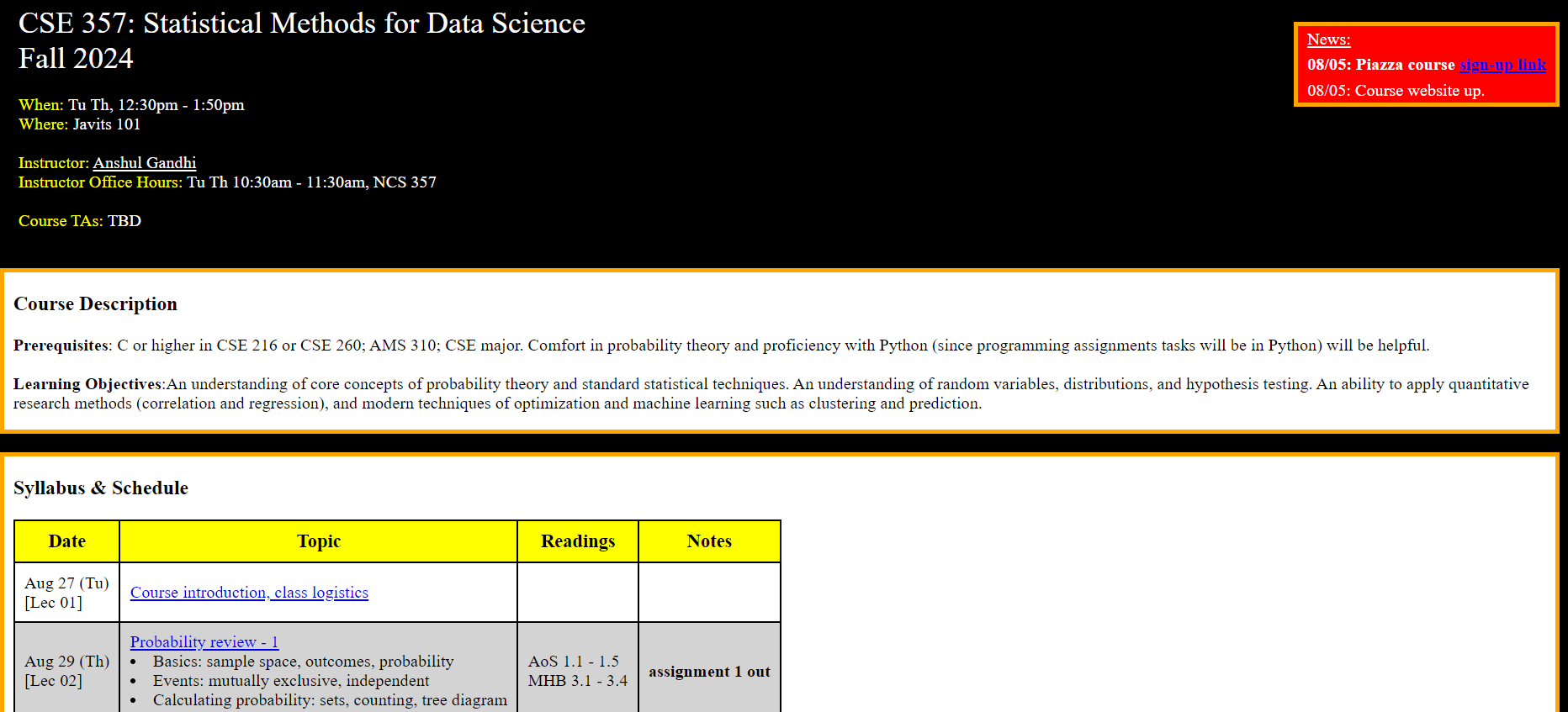 31
Next class
Probability review - 1
Basics: sample space, outcomes, probability
Events: mutually exclusive, independent
Calculating probability: sets, counting, tree diagram
32
Questions??
33